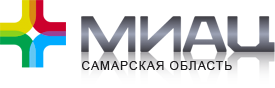 Региональный фрагмент ЕГИСЗ: 
цели, задачи на 2015 год
Директор МИАЦ 
С.Г. Сорокин
2015
Основная нормативно-правовая база
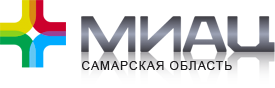 Федеральный закон от 21.11.2011 N 323-ФЗ "Об основах охраны здоровья граждан в Российской Федерации" 
Федеральный закон от 27.07.2006 N 149-ФЗ "Об информации, информационных технологиях и о защите информации«
Приказ Минздравсоцразвития России от 28.04.2011 N 364  «Об утверждении Концепции создания единой государственной информационной системы в сфере здравоохранения»
Концепция региональной информатизации, утв. распоряжением Правительства РФ от 29.12.2014 № 2769-р
Постановление Правительства РФ от 15.04.2014 N 294 "Об утверждении государственной программы Российской Федерации «Развитие здравоохранения»
Постановление Правительства Самарской области от 27.11.2013 N 674 "Об утверждении государственной программы Самарской области «Развитие здравоохранения в Самарской области" на 2014 - 2018 годы»
Приказ ФФОМС от 07.04.2011 N 79 (ред. от 26.12.2013) "Об утверждении Общих принципов построения и функционирования информационных систем и порядка информационного взаимодействия в сфере обязательного медицинского страхования"
СХЕМА  ЕГИСЗ
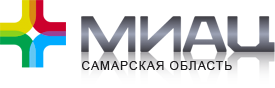 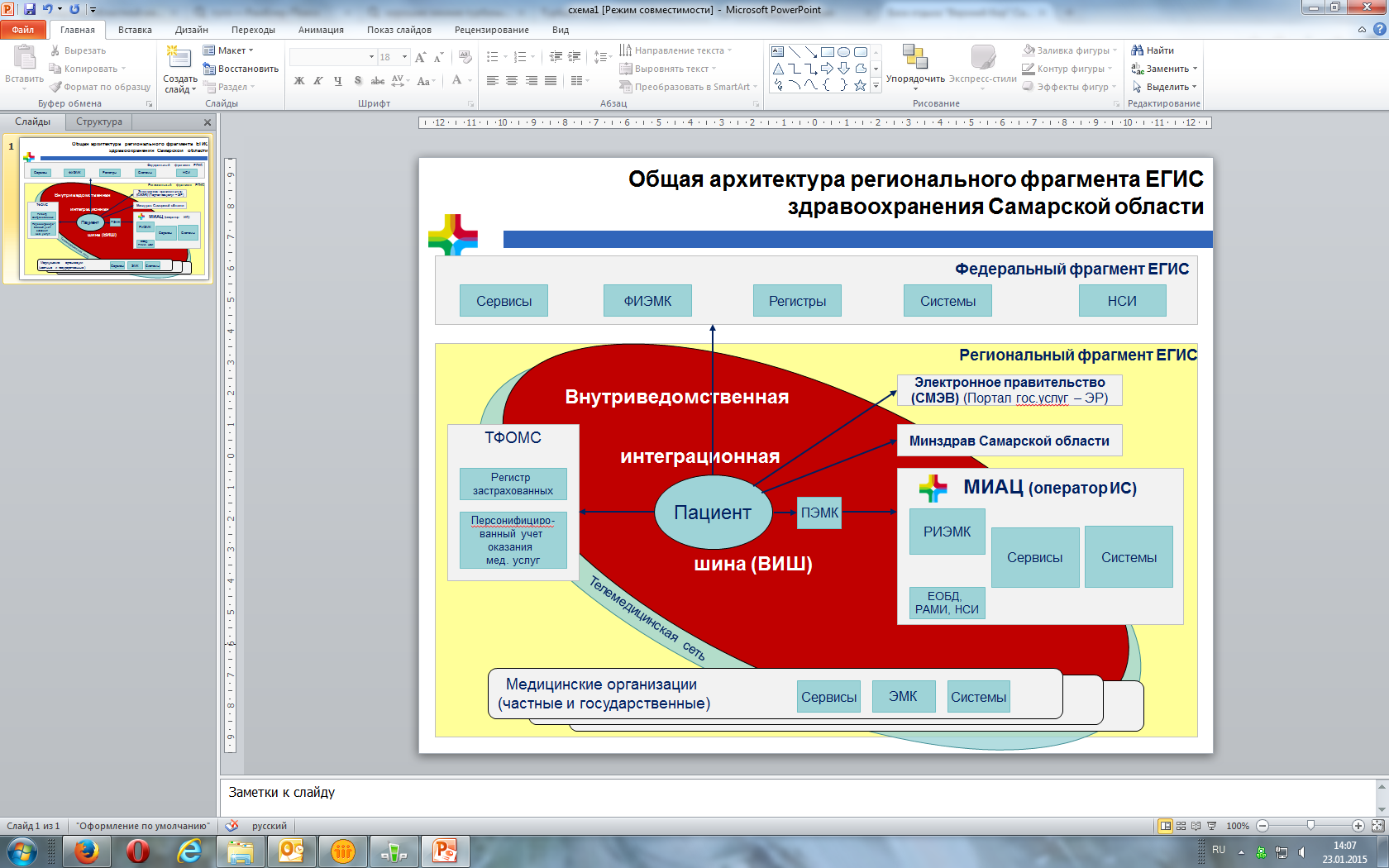 [Speaker Notes: В целом фрагмент региональной ЕГИСЗ выглядит следующим образом.
Субъекты – участники информационного взаимодействия это:
-прежде всего гражданин, как потребитель информационных сервисов (как больной так и здоровый);
-медицинские организации, как  пользователи ИС (государственные, так и частные) с целью управления бизнес-процессами на уровне организации;
-МЗ региона – орган исполнительной власти -, как пользователь  целью управления бизнес-процессами на уровне региона (хотелось бы видеть за МЗ и главными внештатными специалистами активных постановщиков задач);
ТФОМС, как пользователь с целью управления финансовыми потоками на региональном уровне (Сразу скажу, что имеется проблема, мешающая интеграции: это обмен с реестром застрахованных в ТФОМС и медицинскими реестрами МИАЦ);

Хочу выделить отдельно информационную систему,  без которой невозможно  существование ЕГИСЗ, это интеграционная (объединяющая) система - ВИШ.
 
В конце прошлого года проведена ее существенная модернизация и сейчас она вводится в промышленную эксплуатацию. 
Фактически ВИШ состоит из 2х взаимодополняющих модулей. Уровень интеграции  на сегодня около 80% МО (таблица) в рамках тех задач которые поставлены.на 2014 год Процесс идет в плановом порядке 
Главная существенная особенность модернизированной ВИШ помимо увеличения функции «транспорта», возможностью взаимодействия с федеральным сегментом ЕГИСЗ и разработки веб сервисов позволяющим взаимодействовать внутри региона в режиме он лайн -  это возможностьведения мастер-индекса ( уникальный для каждого гражданина код). 
Ввод в промышленную эксплуатацию ВИШ достаточно сложный и многоэтапный процесс  большим числом участников. По сути, модернизированная система через несколько лет вытеснит полностью старую версию.]
КЛАССИФИКАЦИЯ   ИС
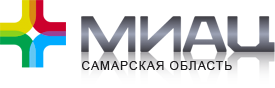 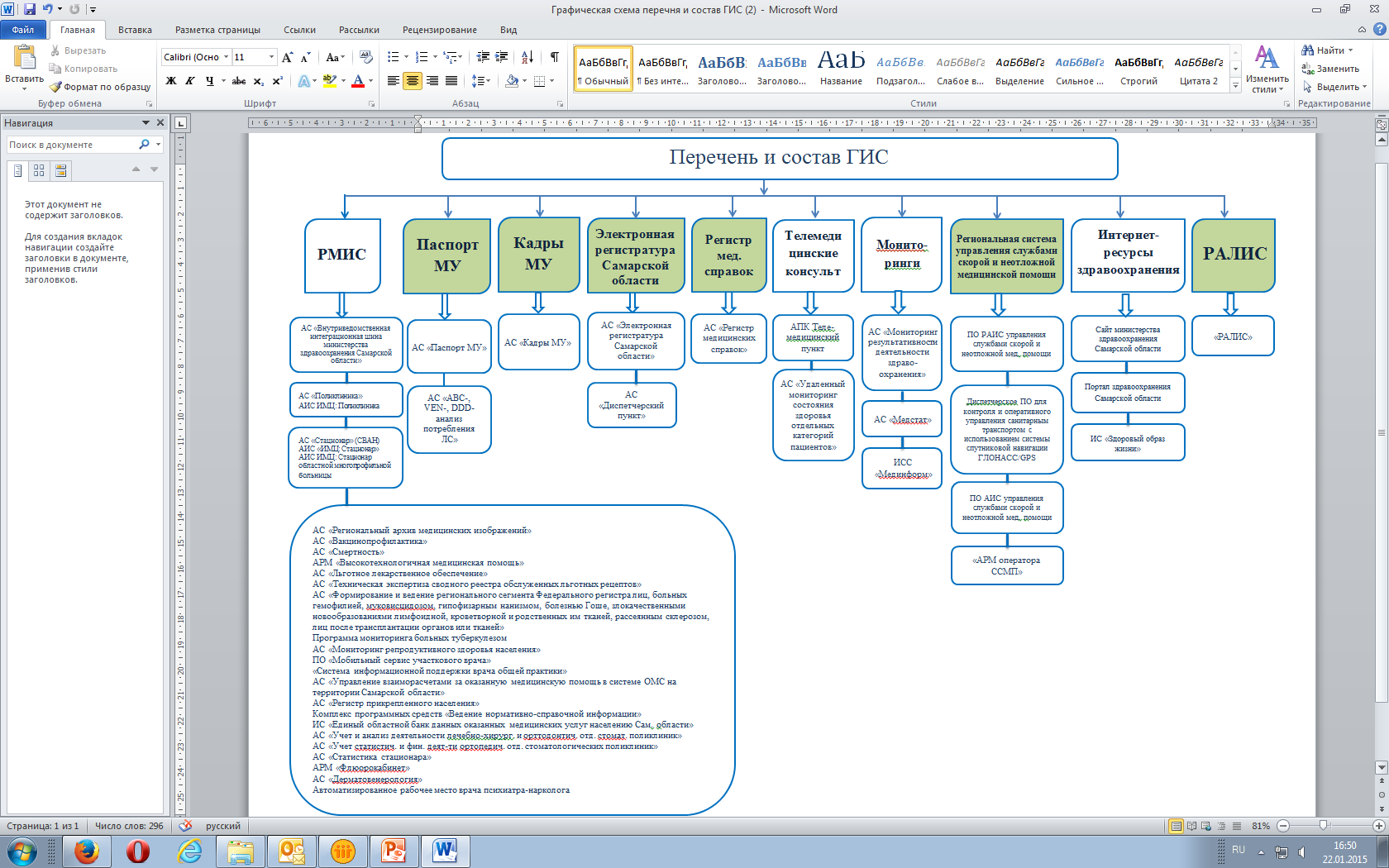 КЛАССИФИКАЦИЯ   ИС
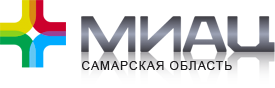 75 ИС – компоненты регионального сегмента ЕГИСЗ
По функционалу:
1.«Медицинские системы»  для автоматизации медицинской деятельности (профилактики, диагностики, лечения, реабилитации). 
К ним относятся МИС, РАМИ, лабораторные информационные системы, телемедицинские системы и т.д.
2.«Системы медицинского сервиса», которые автоматизируют сервисные бизнес-процессы, имеют некоторую «медицинскую» специфику, но в целом, являются стандартными. К ним относятся электронное расписание, управление очередями, диспетчеризация скорой помощи и т.д.
3.«Финансовые и офисные системы» необходимые для финансового и кадрового учета и формирования отчетности,  используемые для планирования, бюджетирования, контроля выполнения поручений и т.д. Это документооборот, кадры, бухгалтерия, паспорт МУ.
4. «Системы администрирования» необходимые для интеграции, стандартизации и унификации Это ВИШ1 ВИШ2 НСИ
[Speaker Notes: А. в настоящее время компонентами регионального сегмента ЕГИСЗ являются 75 информационных систем,  из которых 46 – должны стать ГИС Самарской области. 11 из них уже определены Постановлениями Правительства СО (6 ГИС). 
ГИС – это информационная система, созданная в соответствии с федеральным законодательством, законодательством Самарской области за счет средств областного бюджета органами исполнительной власти Самарской области, подведомственными им организациями в целях реализации полномочий органов исполнительной власти Самарской области и обеспечения обмена информацией между ними.
 
B. В 2013 году разработана региональная «Дорожная карта развития ИС», в которой ИС группируются по 3 уровням приоритетности.
 
C. Также ИС региона классифицируются по функционалу: 
1. «Медицинские системы» для автоматизации медицинской деятельности (профилактики, диагностики, лечения, реабилитации). К ним относятся МИС, РАМИ, лабораторные информационные системы, телемедицинские системы и т.д.
МИС – это фундамент ЕГИСЗ, их в регионе 5 видов. Это системы, которые работают непосредственно в поликлиниках и стационарах (АС Поликлиника, АС Стационар). Исторически сложилось, что 95% рынка МИС это программы двух разработчиков МИАЦ и ООО ИМЦ. 
Кроме того имеются еще 4 МИС других разработчиков:
«Промед» на этой платформе разработан АС «Стационар»  
МИС «JEMYS.RusBITech»  –  ГБУЗ СОККД , ТГКБ№5, ТГБ №2 им. В.В. Баныкина;  
Собственная разработка учреждения (КАИС «ВИЛАНТА») –  ТГКБ №1;
МИС ООО «Интерфейс» – ГБУЗ «Самарский областной центр по профилактике и борьбе со СПИД и инфекционными заболеваниями»
2. «Системы медицинского сервиса», которые автоматизируют сервисные бизнес-процессы, имеют некоторую «медицинскую» специфику, но в целом, являются стандартными. К ним относятся электронное расписание, управление очередями, диспетчеризация скорой помощи и т.д.
 
3. «Финансовые и офисные системы», необходимые для формирования финансовой и кадровой отчетности, используемые для планирования, бюджетирования, контроля выполнения поручений и т.д. Это документооборот, кадры, бухгалтерия, паспорт МУ.]
Цели Плана Минздрава России до 2018 г *
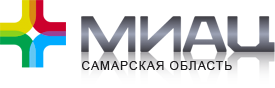 Обеспечение достижения показателей здоровья населения и ожидаемой продолжительности жизни в Российской Федерации, предусмотренных Указами Президента Российской Федерации В.В. Путина от 7 мая 2012 г. № 598 и 606
1
Повышение эффективности системы оказания медицинской помощи на основе оптимизации деятельности медицинских организаций и медицинских работников
2
3
Обеспечение системы здравоохранения высококвалифицированными специалистами
4
Инновационное развитие здравоохранения
Информатизация здравоохранения
5
Обеспечение публичной открытости Плана деятельности Министерства здравоохранения Российской Федерации и актуальной информации о фактических результатах его выполнения
6
* План деятельности Министерства здравоохранения Российской Федерации на период до 2018 года
ЕГИСЗ
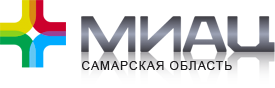 Единая государственная информационная система в сфере здравоохранения (ЕГИСЗ)
–  это совокупность информационно-технологических и технических средств, обеспечивающих информационную поддержку методического и организационного обеспечения деятельности участников системы здравоохранения
                        
                         2011               Концепция ЕГИСЗ

                     2012-2014     I Этап: Базовая информатизация

                     2015-2018     II Этап: Развитие
* По данным доклада Е. Бойко
[Speaker Notes: В 2011 году была утверждена концепция ЕГИСЗ, в 2012-14 годах прошел 1 этап - этап базовой информатизации, а 2015 год должен стать началом года развития (в целом можно согласиться с оценкой  с единственной оговоркой, что считать за базовый этап информатизации т.к. каждый регион имеет разный уровень развития). 
В течении последних трех лет все регионы развивались по своему сценарию и параллельно федеральному сегменту (имеется в иду как по темпам, так и по особенностям архитектуры ЕГИСЗ)
Обмен информации регионального и федерального уровней будет осуществляться только в части необходимой для внутриведомственного взаимодействия (ранее было «всю информацию» передавать на федеральный уровень)
Обмен с федеральным уровнем должен быть через региональный сегмент, а не с каждой МО в отдельности (ранее предпочтение отдавалось прямому взаимодействию МО с Минздравом) 
Регионы с высоким уровнем информатизации (а Самарская область к ним относится) будут и в дальнейшем идти по своему пути развития, проводя интеграцию с федеральным уровнем (хорошо, что сегодня это учитывается, т.к. переход с одних ИС на другие крайне затратный и сложный процесс даже в пределах ЛПУ. И всегда необходимо хорошо подумать, прежде чем переходить с одной системы на другую. Разработчики всегда «хвалят» свою систему, а на деле больше половина успеха это не сам продукт, а желание и организация работы)
Будет продолжаться процесс стандартизации в информационных системах (хочу сказать, что попытки стандартизации проводились в федеральным министерством постоянно, но до сегодняшнего дня пока не увенчались большими успехами – например, Письмо Минздрава России №18-1/10/2-8443 от 14.11.2013  по ЭМК).]
Особенности современных процессов информатизации здравоохранения
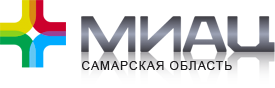 Начало интеграционных процессов как на уровне РФ, так и внутри регионов;
МЗ РФ берет на себя функции регулятора информатизации в регионах, без «навязывания» информационных продуктов;
Четко обозначены приоритеты развития информационных технологий в медицине;
Взят курс на выравнивание информационных технологий как на уровне регионов, так и на учрежденческом уровне;
Особое внимание уделяется сервисам для населения;
Информатизации здравоохранения региона должна проводится при активном участии ДИТИС;
Проработка вопросов импортзамещения;
Финансирование  ложится на регионы.
ЗАДАЧИ  НА 2015 ГОД
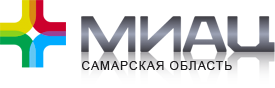 Развитие и совершенствование интеграционных процессов.

Максимальное использование, имеющихся информационных систем - программных и технических средств.

Развитие пациент ориентированных электронных сервисов.
[Speaker Notes: Выводы: перед всеми  нами в 2015 году и в ближайшие несколько лет:
Развитие и совершенствование интеграционных процессов.
Максимальное использование, имеющихся информационных систем - программных и технических средств.
Развитие пациент ориентированных электронных сервисов. 
 
Реализация каждой из этих задач подразумевает комплекс мероприятий программно-технического и организационно-управленческого характера на всех уровнях: 
на уровне ЛПУ, 
на региональном уровне (МИАЦ);
на федеральном уровне. 
 
И в заключении хотел бы сказать что, процессы информатизации – это инновационные процессы. Потому что каждая информационная система уникальна и ее ранее никто не создавал. Самарской области повезло и у нас имеется масса положительный примеров успешной информатизации в конкретном МО. 
Примеры: 
 
У всех них  составляющими компонентами успеха стало:
Желание и профессионализм
Воля руководителя
Командная работа
Теперь дело за регионом в целом вместе со всей командой.]
«ДЕРЕВО  ЦЕЛЕЙ (задач)»
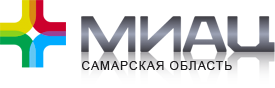 [Speaker Notes: Коллеги  «Дерево целей»- важнейший принцип решения задач по вертикале взаимодействия и  важнейшая составляющая успеха.
Общие задачи и цели построения ЕГИСЗ обозначенные на совещании МЗРФ подразумевают, в свою очередь целый комплекс задач на региональном уровне исходя из особенностей регионального фрагмента ЕГИСЗ, на уровне ЛПУ в зависимости от развития информационных технологий в ЛПУ определяются свои цели и задачи.  
 
На совещании осуждался и предлагаемый источник финансирования
развития информационных технологий - это включение их в тариф ОМС. Хочу отметить что, переход с этого года полностью на одноканальное финансирование предполагает прозрачность и эффективное расходование бюджета, что в свою очередь повышает значимость информатизации, как важного инструмента в «умелых руках».
Из выступления представителей 16 регионов можно сделать вывод, что Самарская область входит в число лидеров по информатизации в ПФО, вместе с Татарстаном и Пермским краем.
 
    Конечно, у каждого из регионов свои особенности архитектуры ЕГИСЗ и  свои сильные и слабые стороны. 
По архитектуре и особенностям ЕГИСЗ Татарстана и Самарской области похожи – т.к. исторически развивались из МИС разных разработчиков и в различных МО имеются различный уровень информатизации. При этом, необходимо отметить различия по направлениям развития: в частности у Татарстана практически не развивается ИЭМК (ВИШ), в тоже время  они больше преуспели в организации телемедицинских консультаций. У нас для этого имеются все возможности.]
Мероприятия: СЕРВИСЫ ДЛЯ ГРАЖДАН
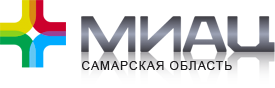 – это выдача различных справок, оказание услуг с частичным либо полным применением информационных технологий
Электронная регистратура 
Диспетчерский пункт
Листы ожидания на ЭКО и на ВМП
Медицинские справки (сейчас ГИБДД, УФМС  в конце 2015 - направления в бюро медико-социальной экспертизы)
Оповещение пациентов о стоимости лечения
Дистанционные методы диагностики
Комплекс мероприятий по «Открытому здравоохранению»:
             - независимая оценка деятельности ЛПУ;
               - сайты медицинских организаций и региональные ресурсы;
               - система обращений граждан;
               - система работы в социальных сетях;
[Speaker Notes: Сервисы для граждан – это выдача различных справок, оказание услуг с частичным либо полным применением информационных технологий.
В идеале гражданин должен ходить в ЛПУ только для посещения врача или медицинского персонала (процедуры).
У нас в регионе это:
1. Электронная регистратура
2. Диспетчерский пункт
3. Лист ожидания на ЭКО
4. Справки ГИБДД, УФМС (внедряется в работу до февраля)
5. Оповещение пациентов о стоимости лечения]
СЕРВИСЫ ДЛЯ ГРАЖДАН
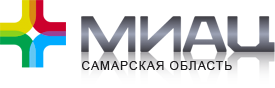 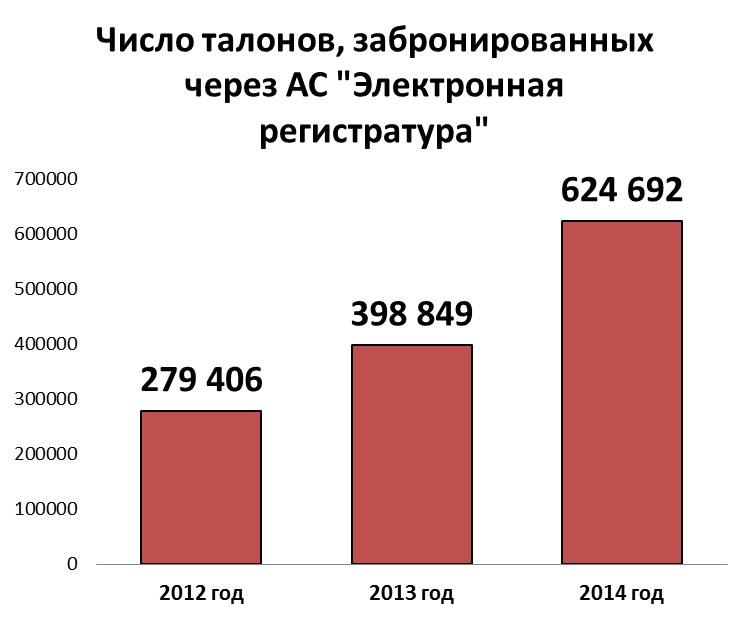 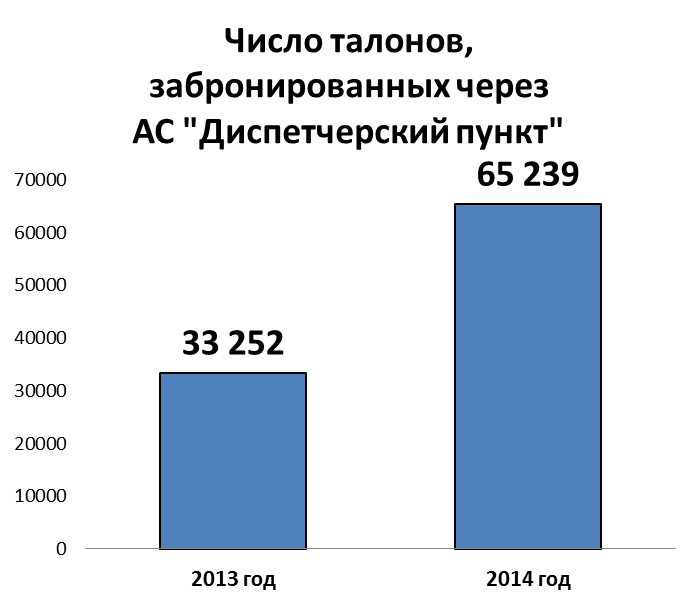 Мероприятия: СЕРВИСЫ ДЛЯ ВРАЧЕЙ и МО
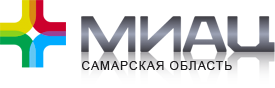 Электронная медицинская карта и история болезни (ЭМК) 
Обновление регламента выставления счетов в ТФОМС 
Управление потоками пациентов
Диспетчеризация санитарного транспорта
Телемедицинские консультации и РАМИ
Работа в системе «Паспорт», «Кадры», «РАЛИС»
Работа с реестрами льготников
Работа в АС «Смертность»
Работа в ГИС «Регистр медицинских справок»
Электронный документооборот
Электронный рецепт
Комплекс мероприятий по интеграции информационных систем, ресурсов, баз как на отраслевом (региональном и федеральном), так и межведомственном (ГИБДД, УФМС, ТФОМС) уровнях
[Speaker Notes: На совещании в Казани, так же ставилась задача по системе «Развитие принятия решений». 
Было обещано  в ближайшие 1-2 года легализовать электронный документооборот в медицине.]
Мероприятия: интеграционные процессы
на 01.03.15
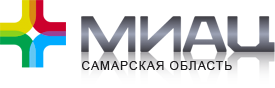 [Speaker Notes: Сервисы для граждан – это выдача различных справок, оказание услуг с частичным либо полным применением информационных технологий.
В идеале гражданин должен ходить в ЛПУ только для посещения врача или медицинского персонала (процедуры).
У нас в регионе это:
1. Электронная регистратура
2. Диспетчерский пункт
3. Лист ожидания на ЭКО
4. Справки ГИБДД, УФМС (внедряется в работу до февраля)
5. Оповещение пациентов о стоимости лечения]
Условия для успешной информатизации:
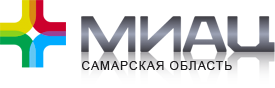 Максимальное использование информационных систем и технических средств в МО
Наличие в МО четкого плана развития информационных технологий (локальных сетей, тех. средств, сопровождения и т.д.)
Наличие квалифицированной и оптимальной в соответствии задач IT-службы в МО
100% первичного ввода достоверной информации в  систему
Соблюдение принципа «один ввод информации -  многократное использование»
Оптимизация управленческих процессов, т.е. бизнес процессы в медицине и информационных технологиях синхронизированы
[Speaker Notes: Сервисы для граждан – это выдача различных справок, оказание услуг с частичным либо полным применением информационных технологий.
В идеале гражданин должен ходить в ЛПУ только для посещения врача или медицинского персонала (процедуры).
У нас в регионе это:
1. Электронная регистратура
2. Диспетчерский пункт
3. Лист ожидания на ЭКО
4. Справки ГИБДД, УФМС (внедряется в работу до февраля)
5. Оповещение пациентов о стоимости лечения]
Целевые показатели информатизации в регионе
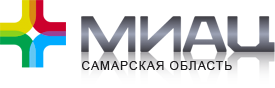 Региональный уровень (Постановление Правительства Самарской области от 27 ноября 2013 г. N 674 «Об утверждении государственной программы Самарской области «Развитие здравоохранения в Самарской области" на 2014 - 2018 годы)
Целевые показатели информатизации в регионе
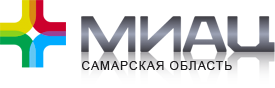 Уровень ЛПУ
Использование сервиса «Электронная регистратура Самарской области» (ЭР)
Телемедицинские консультации
Использование в работе ПО СВАН: «Стационар»
Внедрение АС «Вакцинопрофилактика»
Соблюдение сроков ввода бланков медицинских свидетельств о смерти в АС «Смертность»
Использование в ЛПУ сервиса «Диспетчерский пункт» (ДП)
Мониторинги
Эксплуатация АС «Паспорт МУ»
Регистр прикрепленного населения
Использование ГИС «Регистр медицинских справок»
Сайты ЛПУ
Мониторинг подключения к внутриведомственной интеграционной шине (ВИШ)
Мониторинг показателя «Среднее время ожидания пациентом приема врача»
Геоинформационная система  ИНФОРМАТИЗАЦИИ
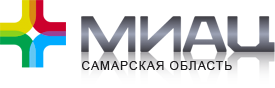 Еженедельные и ежемесячные мониторинги по основным вопросам информатизации в ЛПУ. 
Еженедельные мониторинги обсуждаются на информационных советах, ежемесячные доводятся до МЗ и публикуются на сайте МИАЦ (http://medlan.samara.ru/).
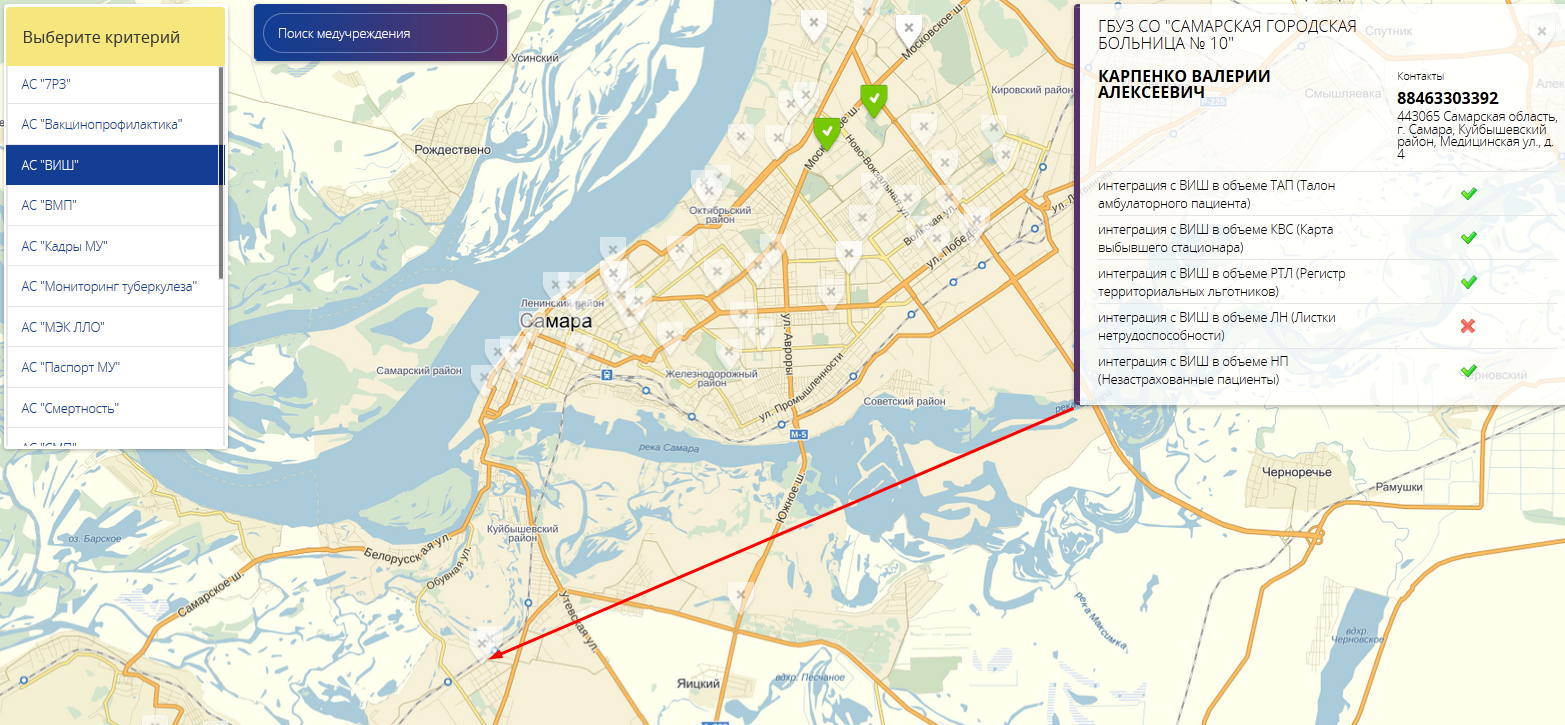 [Speaker Notes: Критерии настраиваются. Например, в данном случае даже если хотя бы один из показателей отрицательный, то учреждение отмечено прозрачным значком. 
Нанесены показатели по 3 учреждениям (ГП 15, ГП 6 и ГБ 10) по состоянию на 01.03.2015. В ГП 15 и ГП 6 в требуемом объеме на данный момент интеграция осуществлена по всем направлениям. Учреждений, которые осуществили интеграцию в полном объеме (включая описательную часть истории болезни, протоколы, экспертизы и т.п.), пока нет.]
Геоинформационная система  ИНФОРМАТИЗАЦИИ
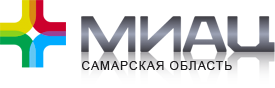 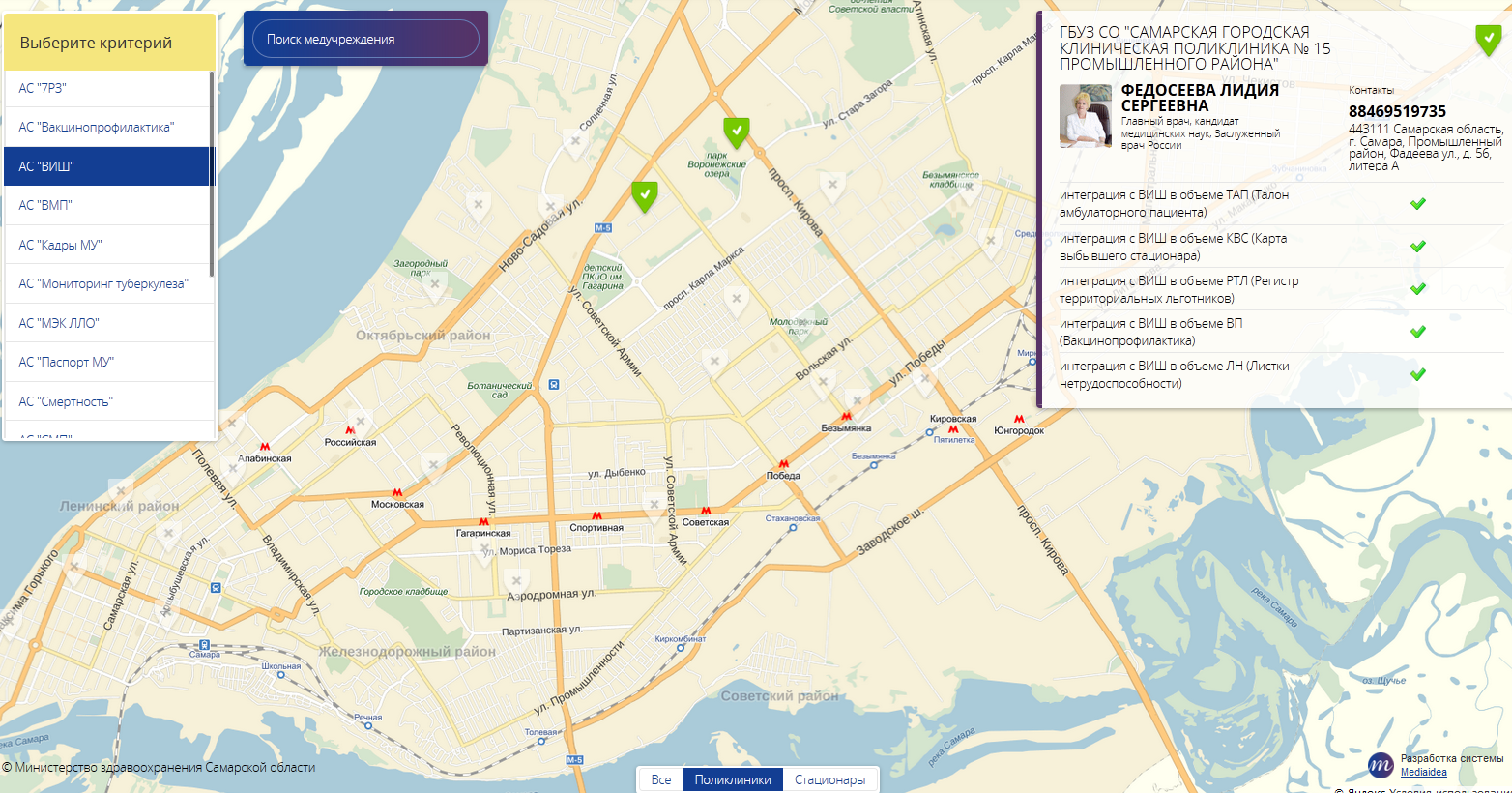 [Speaker Notes: Есть возможность отображения отдельно учреждений здравоохранения, подведомственных МЗ СО, оказывающих АПП и отдельно с круглосуточным стационаром.]
Организационно-управленческая структура развития ИТ в здравоохранении
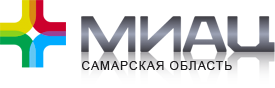 ОРГАНИЗАЦИОННЫЕ МЕРОПРИЯТИЯ ПО ИНФОРМАТИЗАЦИИ
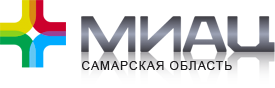 Информационные Советы МИАЦ (еженедельно, среда 10.00)
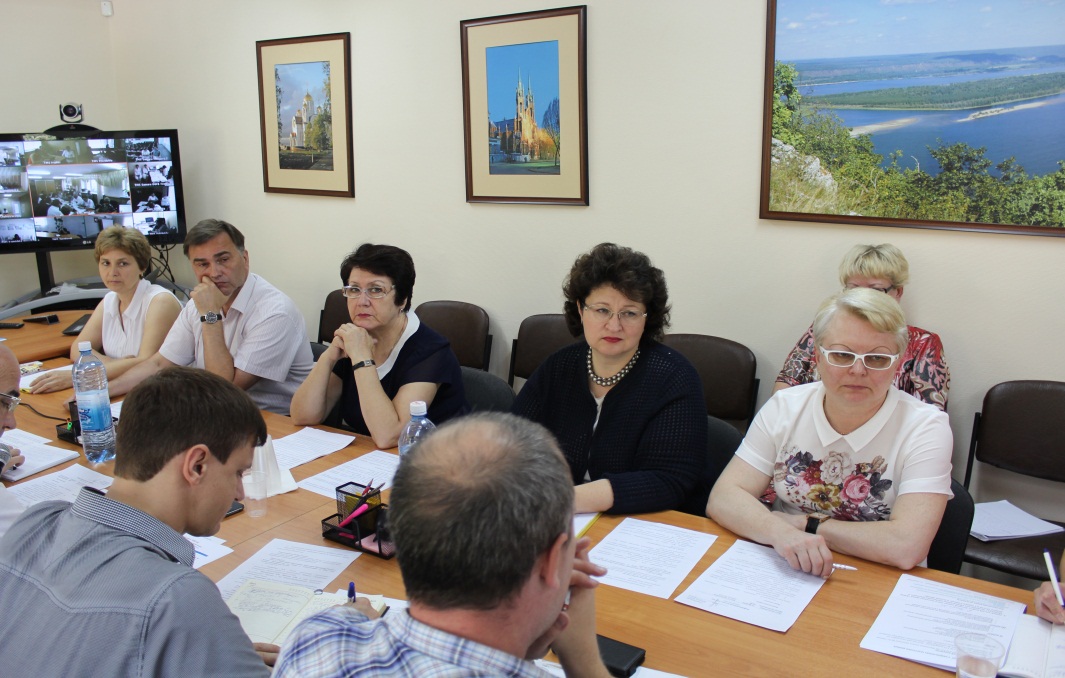 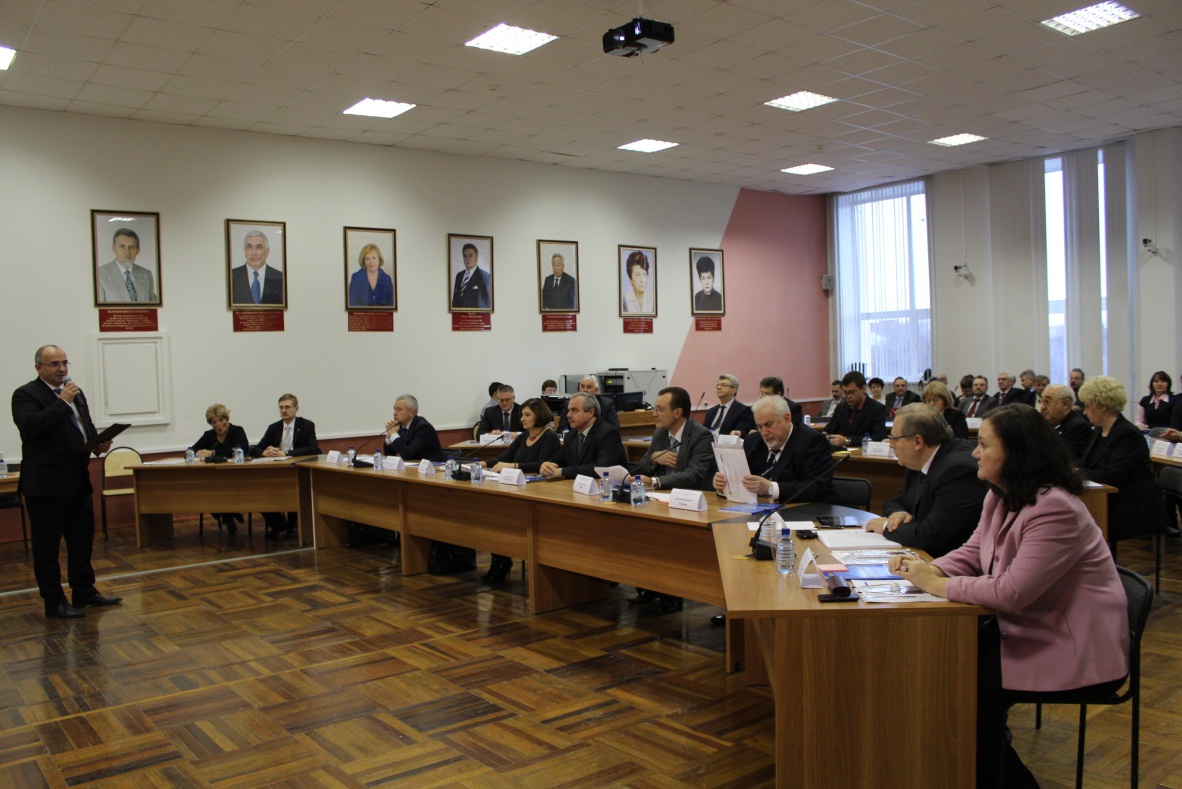 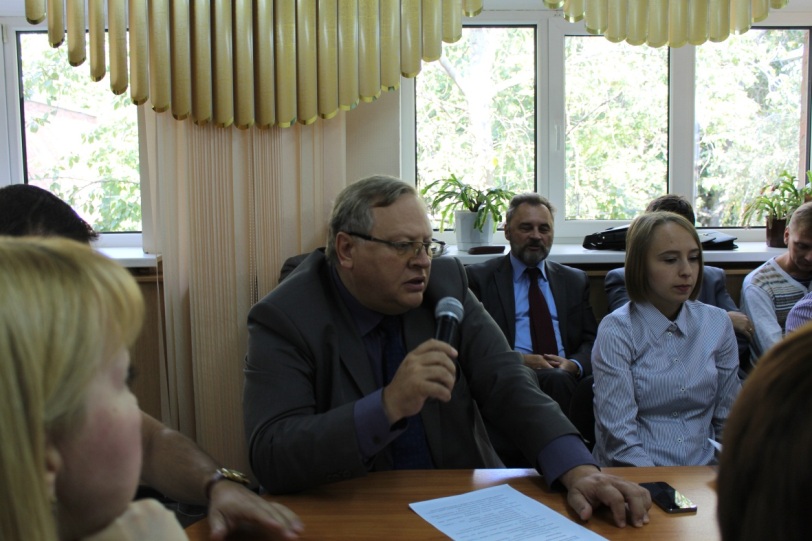 ОРГАНИЗАЦИОННЫЕ МЕРОПРИЯТИЯ ПО ИНФОРМАТИЗАЦИИ
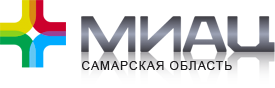 Учебный центр МИАЦ 
за 2014 год проучено порядка 400 человек по 16 темам
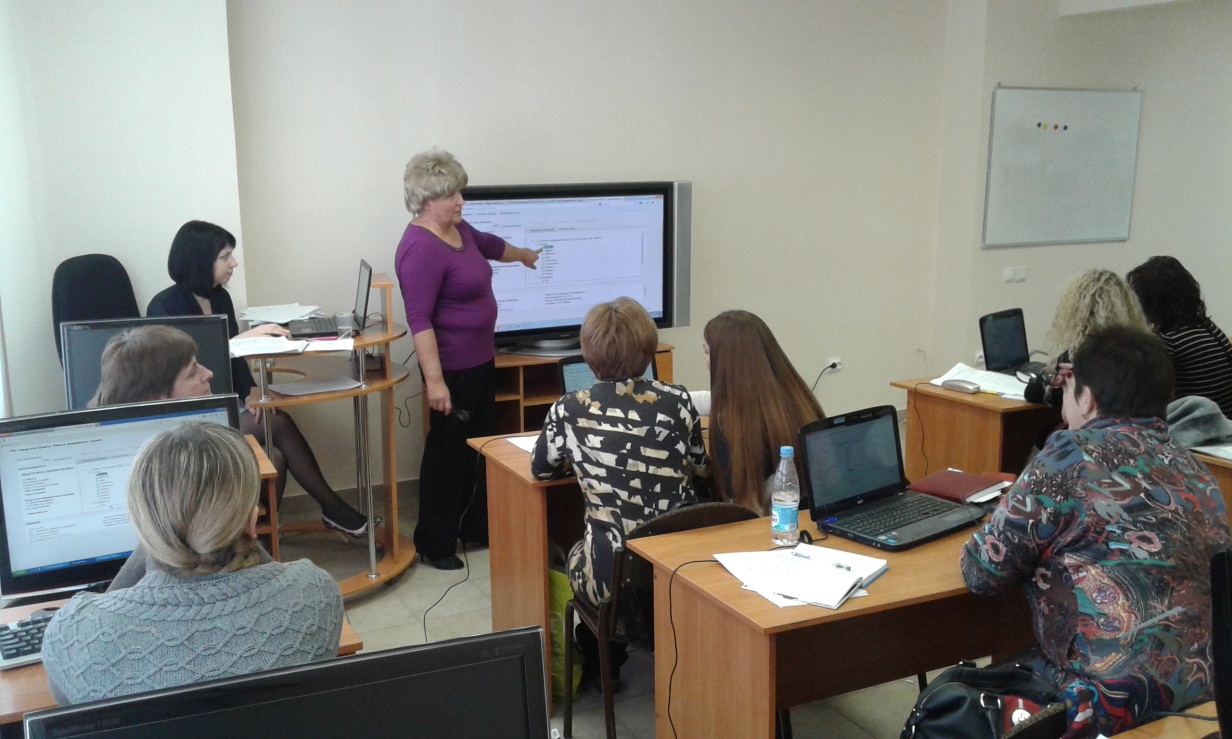 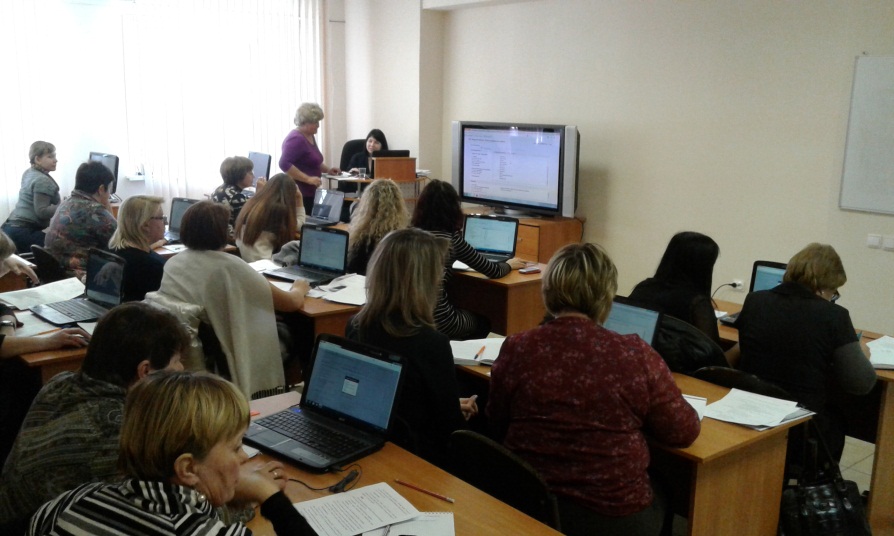 Проводится тестирование 
                           руководителей  МО
ОРГАНИЗАЦИОННЫЕ МЕРОПРИЯТИЯ ПО ИНФОРМАТИЗАЦИИ
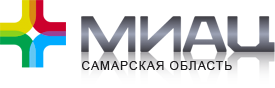 Служба технической поддержки 
(с января 2014 года зарегистрировано 18 119 обращений (75-80 обращений в день), из них большая часть консультационного характера)
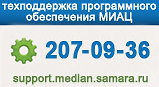 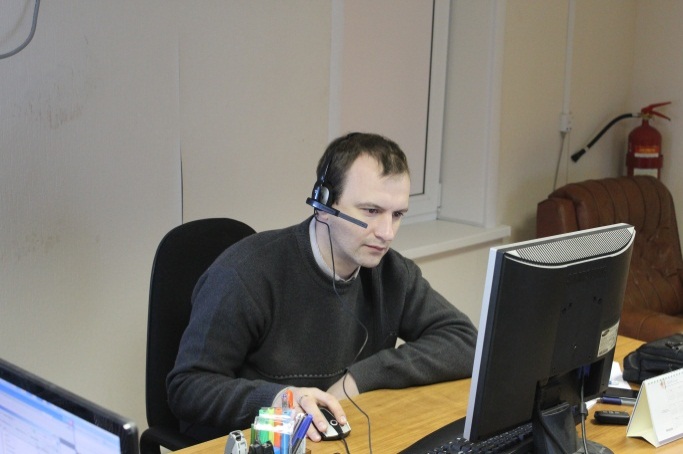 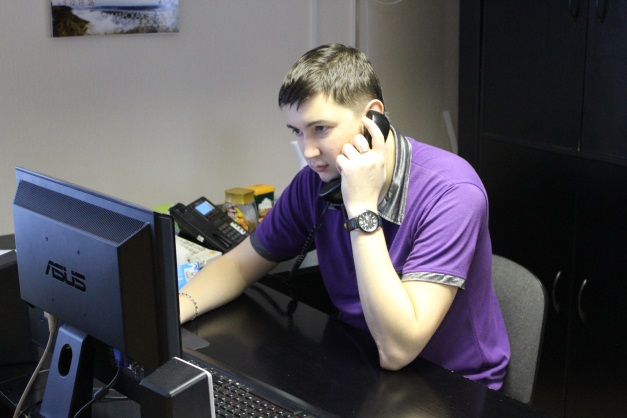 ОРГАНИЗАЦИОННЫЕ МЕРОПРИЯТИЯ ПО ИНФОРМАТИЗАЦИИ
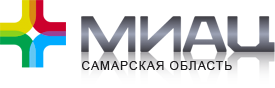 Конкурс по информатизации ЛПУ 

2013 г. - «IT ДОСТИЖЕНИЕ» (30 ЛПУ) 
2014 г. - «IT ПРОРЫВ» (27 ЛПУ) 
  2015 год - «IT ИНТЕГРАЦИЯ»
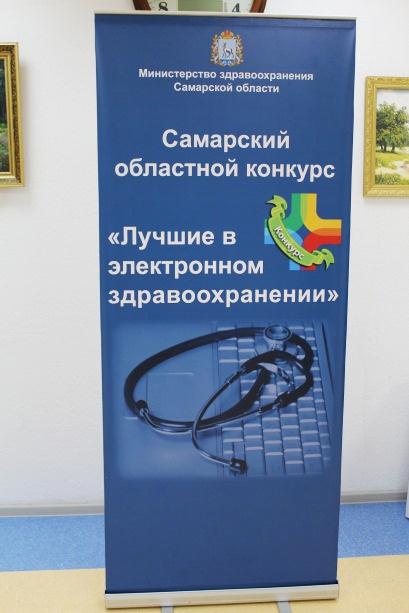 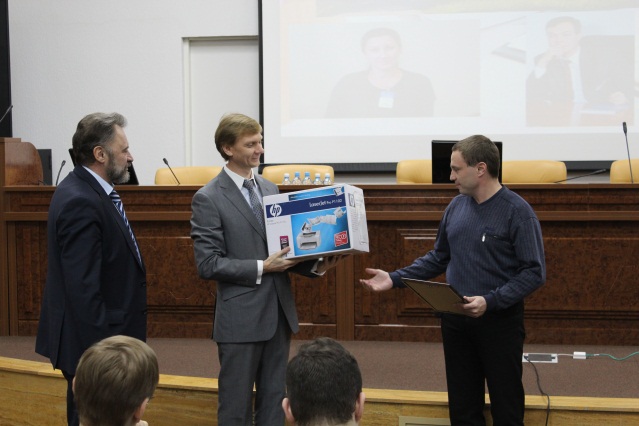 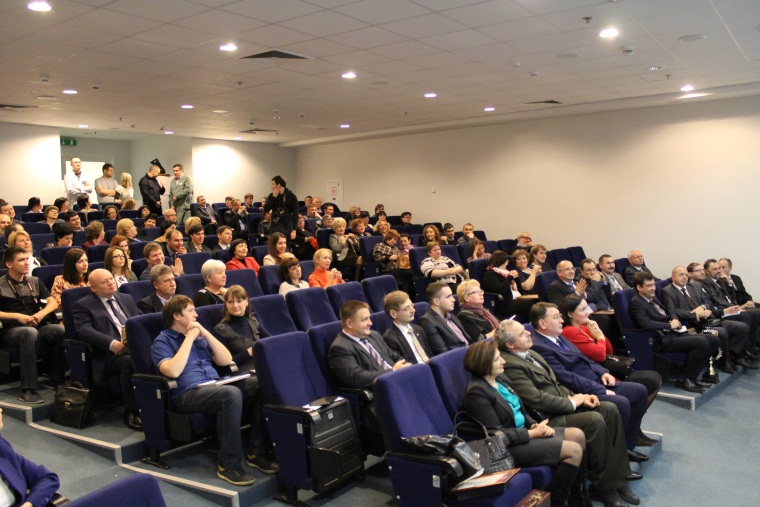 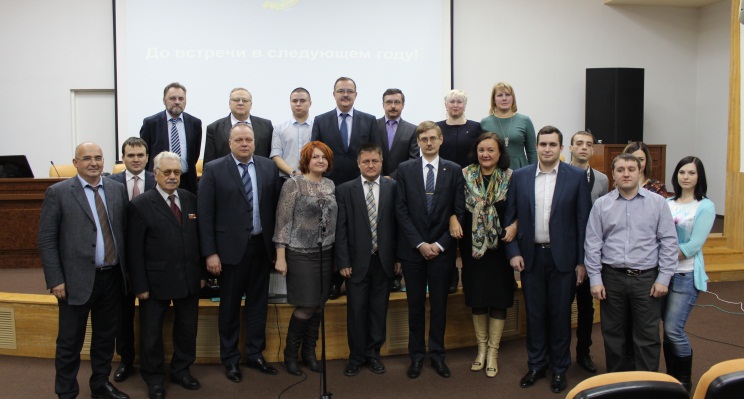 ОРГАНИЗАЦИОННЫЕ МЕРОПРИЯТИЯ ПО ИНФОРМАТИЗАЦИИ
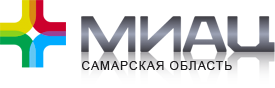 Создана «Отраслевая площадка инвесторов» - площадка ГЧП
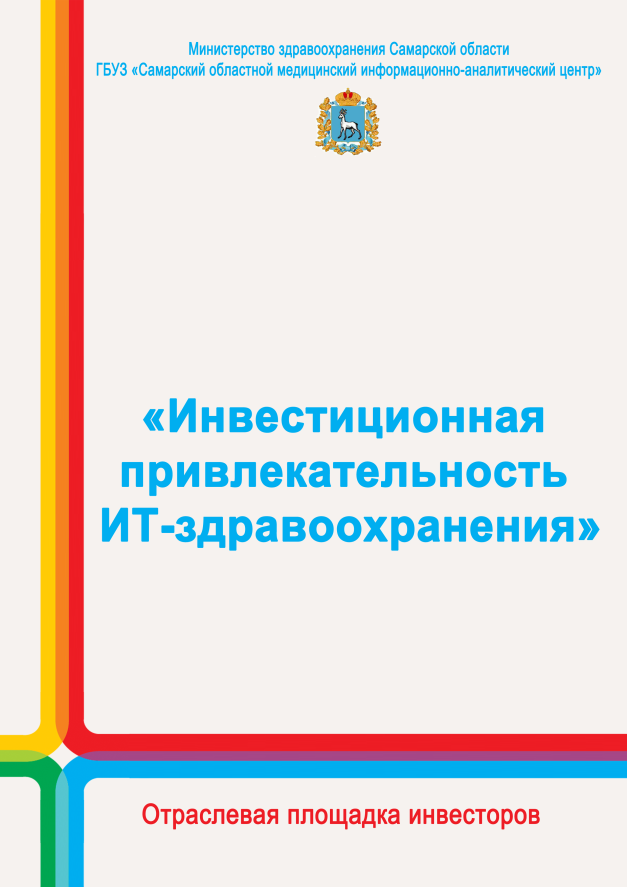 На данный момент на Площадке размещены 21 проект на общую сумму порядка 2 млрд руб.

Ведется работа по 8 проектам на различных стадиях реализации (400 млн руб.).
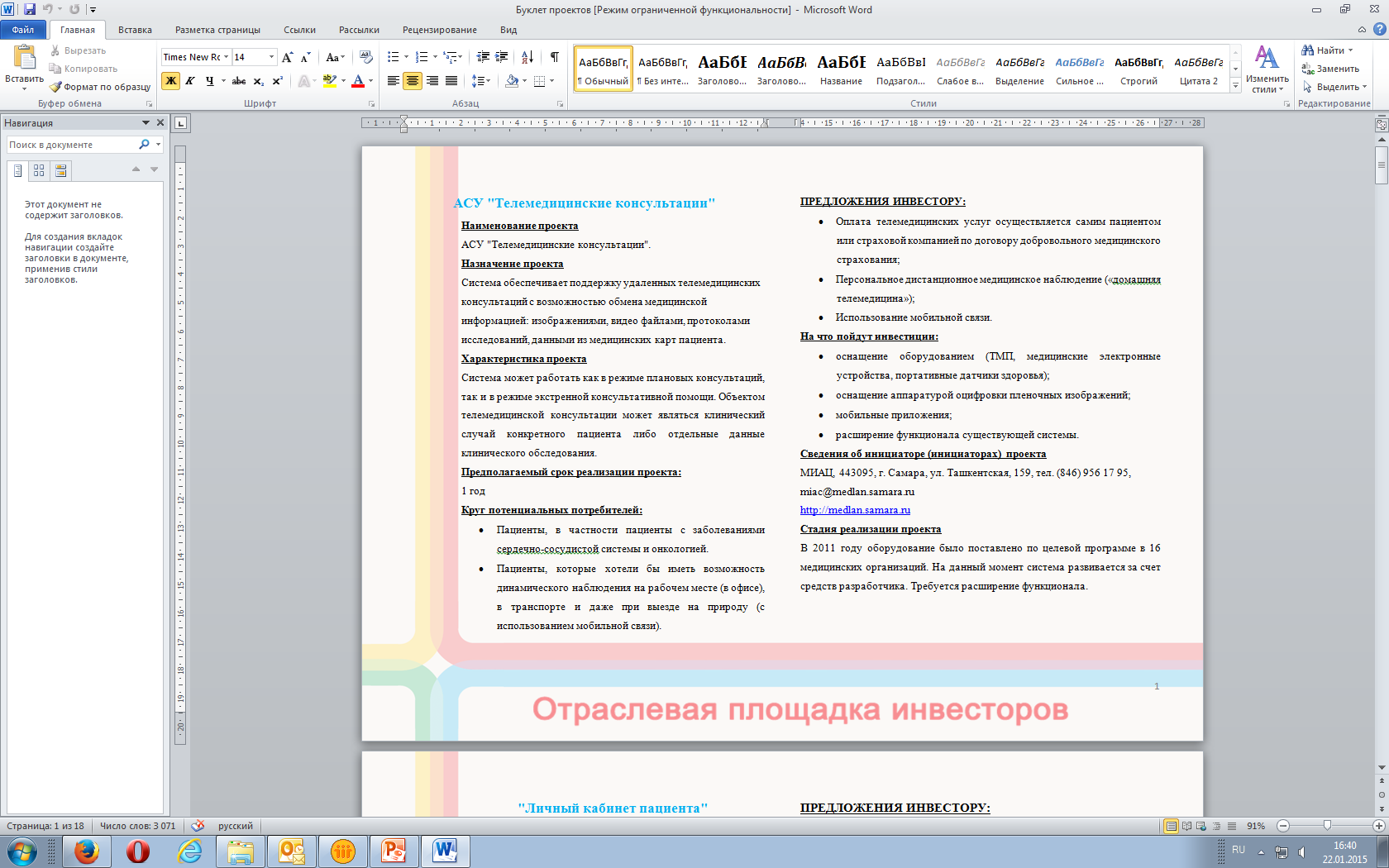 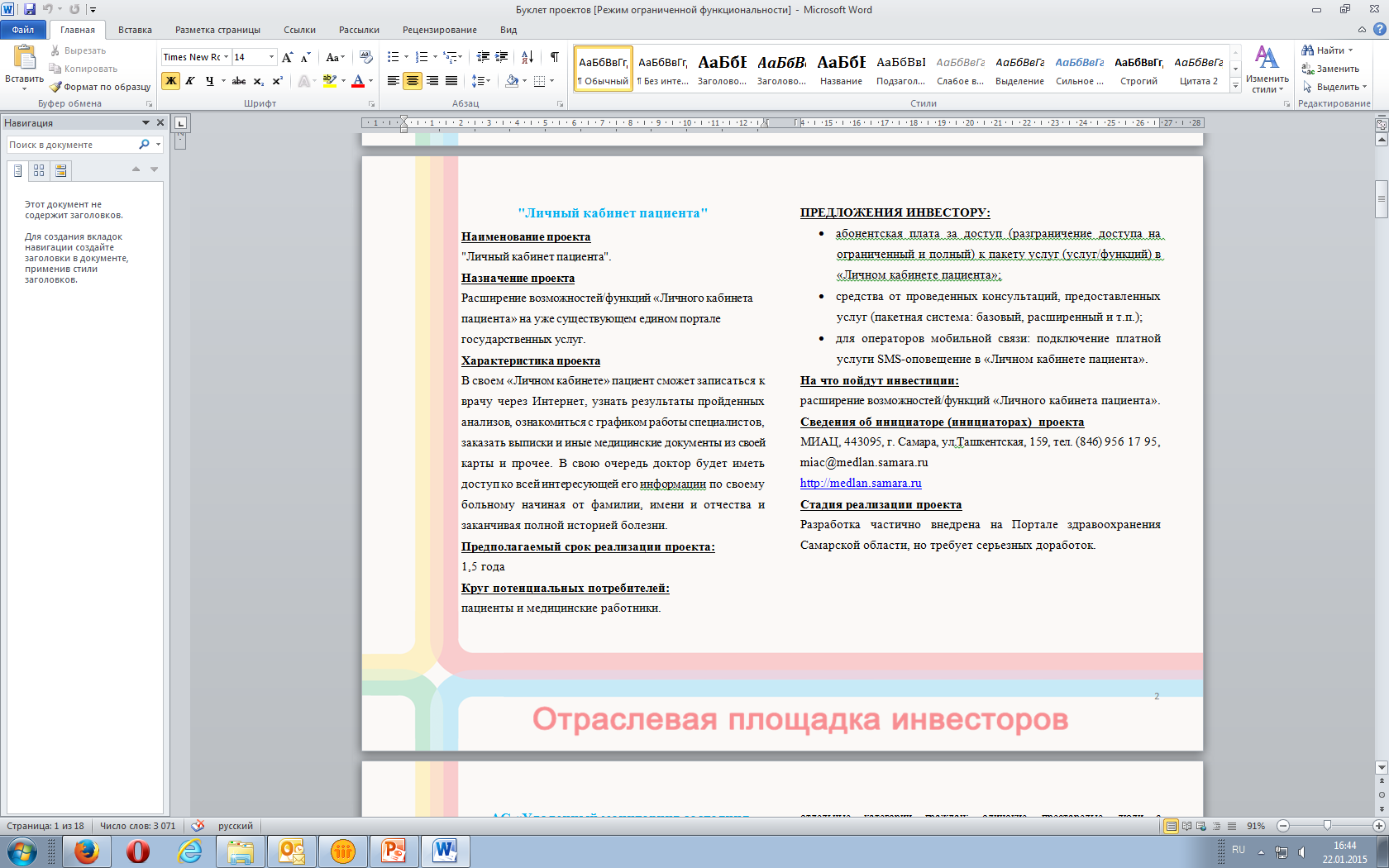 ВЫВОДЫ
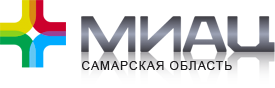 Информатизации здравоохранения - тема становится все более и более важной для медицины и это направление находится на контроле федерального Минздрава
Задачей 2015г. является проведение тотальной информатизации и выравнивание уровня внедрений учрежденческих систем
Важнейшим условием информатизации является активное участие в этом процессе руководителей и специалистов здравоохранения, как постановщиков задач и пользователей
Считается  позитивным, что рынок ИТ-интеграторов представлен сразу несколькими компаниями, предлагаемые ими продукты имеют несколько разные приоритеты своего развития. Это создает необходимые для конкуренции и совершенствования условия. 
Уточнение приоритетов информатизации здравоохранения региона ведется Министерством при активном участии ДИТИС и ТФОМС. 
К работе над созданием РФ ЕГИСЗ и нормативными документами  привлекаются эксперты и разработчики МИС.
В ближайшее время федеральный Минздрав планирует разработать некие типовые требования к медицинским информационным системам учрежденческого уровня, а также к региональным информационным системам
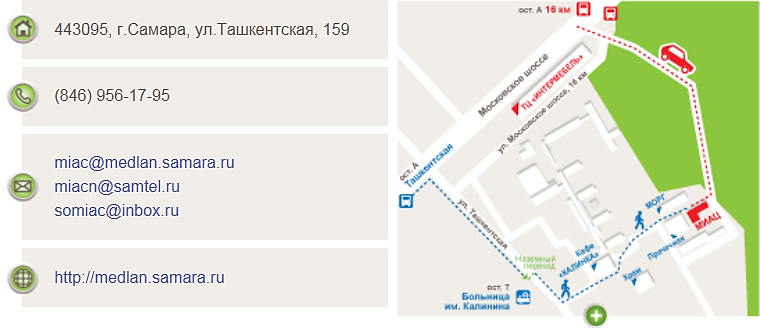 Благодарю за внимание!
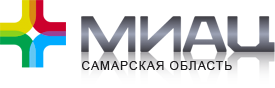 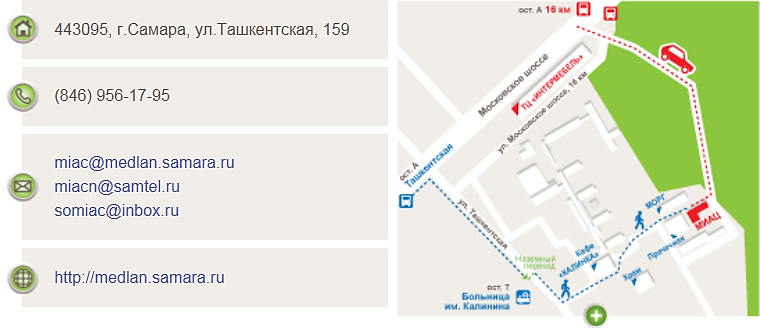